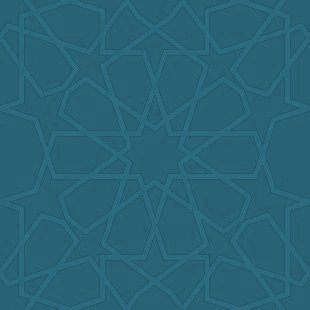 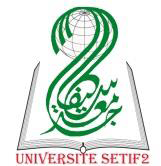 جامعة سطيف 2
كلية العلوم الانسانية و الاجتماعية
قسم علوم و تقنيات النشاطات البدنية و الرياضية
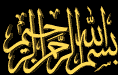 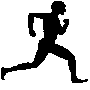 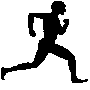 الأستاذ: بروج كمال
Berroudj.kamel@yahoo.com
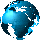 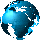 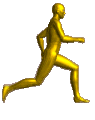 أساليب التدريس

 في التربية البدنية و الرياضية
الأستاذ: بروج كمال

Berroudj.kamel@yahoo.com
سؤال للمجموعة
ما هو الهدف العام
 من التربية البدنية
 و الرياضية 
؟
ما المقصود بأساليب التدريس ؟
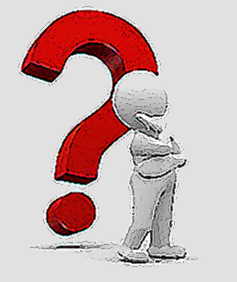 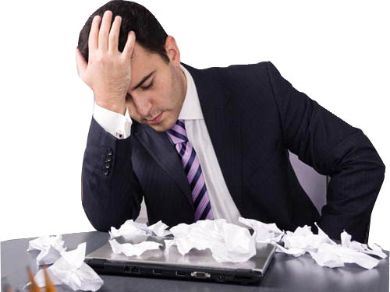 تابع
هي مجموعة الأنماط التدريسية الخاصة بالمعلم و المفضلة لديه
الكيفية التي يتناول بها المعلم طريقة التدريس
ماذا تستخلص من خلال التعاريف السابقة
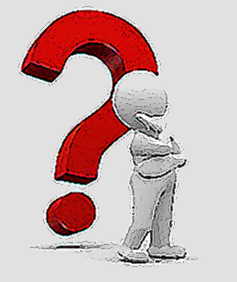 ما هو الفرق بين الإستراتيجية و الطريقة 
و الاسلوب
؟
أساليب التدريس في ت ب ر لموسكا موستن
بنية أساليب موسكا موستن
التقويم 
ما بعد التأثير
التنفيذ
التأثير
التخطيط
ما قبل التأثير
التخطيط ( ما قبل التاثير)
الاهداف الرئيسية و الفرعية  للدرس                                               
الاسلوب المناسب للتدريس
توقع اسلوب التعلم 
لمن يتم التدريس 
موضوع الدرس 
متى يتم التدريس 
شكل و اسلوب و وساءل الاتصال 
طريقة معالجة الاسئلة 
تنظيم الاستعدادات


اين يتم التدريس 
 الحالة التي يكون عليها المتعلم
 الملبس و المظهر العام للمتعلمين
 حدود و مدى القرارات لكل المعايير السابقة 
 المناخ العام للعملية التعليمية 
 اجراءات و ادوات التقييم 
 اشياء اخرى
مرحلة التنفيذ ( التاثير )
مرحلة التقويم (ما بعد  التاثير )
تقويم السلوك 
 
 التغذية الراجعة
قرارات التخطيط
 
 قرارات التعديل
 
 قرارات اخرى
من خلال معرفتك كم من اسلوب يوجد
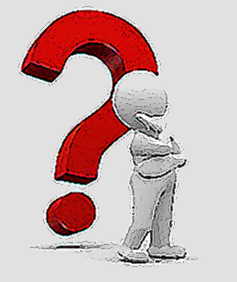 أساليب التدريس ( موسكا موستن)
أساليب مباشرة
أساليب غير مباشر
اكتساب المهارات الأساسية فقط
الوصول إلى الإبداع و الاستقلالية
الأساليب المباشرة
الأساليب غير مباشرة
أسلوب التعليم بالعرض التوضيحي
 ( الأمر) 

أسلوب التطبيق بتوجيه المعلم
 ( التدريبي)

أسلوب التطبيق بتوجيه الأقران 
( التبادلي )

أسلوب التطبيق الذاتي
 
أسلوب التطبيق الذاتي متعدد المستويات
أسلوب الاكتشاف الموجه 

أسلوب التفكير المتشعب
 ( حل المشكلة )

أسلوب تصميم المتعلم للبرنامج الفردي

أسلوب المبادرة من المتعلم 

أسلوب التدريس الذاتي
دور المعلم و المتعلم في أساليب التدريس
أسلوب التعليم بالعرض التوضيحي ( الامر)
مضمون الاسلوب
الموضوع الدراسي وكذلك معايير إنجاز المهارات الرياضية تكون جد محددة مسبقًا.
 أوامر المعلم هي وحدها التي تحدد النموذج الذي ينبغي على المتعلم التقيّد به.
 أوامر المعلم لابد أن تنفذ بدقة. 
لا يمكن للمتعلم أن يناقش أوامر المدرس مهما كانت الظروف
 المعلم هو الخبير من حيث اختيار الموضوع الدراسي.
   الفروق الفردية بين المتعلمين لا ينظر إليها ، بل الاهتمام يكون منصبا حول الموضوع المختار
أهداف أسلوب التدريس بالأمر
أداء جميع المتعلمين في آن واحد

 التقيد بالنموذج الذي يضعه المعلم 

ضبط و دقة الاستجابة للمتعلمين

  الكفاية في استخدام الوقت و الوسائل
 
 مراعاة عوامل الأمن و السلامة
تطبيق الأسلوب
قرارات التنفيذ
قرارات التخطيط
قرارات التقويم
اختيار الموضوع 

 تحديد الأهداف 

 أسلوب التدريس المراد استخدامه
مكان التطبيق 
 شرح و تحديد دور المعلم و المتعلم 
 شرح الهدف الدراسي 
 الاجراءات التنظيمية 
 البدء و الانتهاء
تقويم الدرس
 
 التغذية الراجعة
قنوات النمو خلال الأسلوب ألأمري
القناة المهارية
القناة الاجتماعية
القناة العاطفية
القناة الذهنية
دور الأستاذ في الأسلوب الامري
تحدید أهداف الحصة.
 اختيار الأنشطة المناسبة خلال الحصة.
  تحدید أهمية و نوعية و كيفية أداء الحركات الریاضية.
 المعلم هو الذي يقوم بتحديد الريتم او الوتيرة التي تنجز بها المهارات الرياضية  و كذلك عدد مرات انجاز التمرين 
 تحديد نوع النشاط الرياضي او التمارين التي يجب على المتعلم تنفيذها 
 المعلم هو الذي يعطي كل المعلومات الخاصة بالتمارين الرياضية و الحركات و طذلك المؤشرات المتعلقة ببداية و نهاية النشاط الرياضي
 المعلم هو الذي يقوم بالتصحيح، التقويم...
 المعلم هو الفاعل التربوي الوحيد الذي له سلطة اتخاذ القرارات عبر كامل المستويات
سؤال للمجموعة
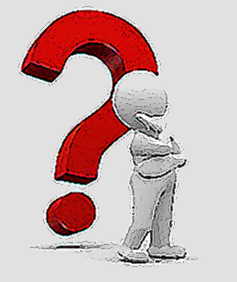 ما هو دور المتعلم قي الاسلوب الامري 
؟
مميزات الأسلوب الامري
نماذج التحكم تؤدى بشكل جيّد، الأمر الذي يضمن للمعلم التحكم الجيد المخصص لكل تمرين رياضي

أغلب التمارين وحتى جميع مراحل الحصة تنتهي في نظام كبير وفي نسق بيداغوجي محكم
 هناك بعض الوضعيات البيداغوجية situation pédagogiques  يكون فيها أسلوب التدريس بالأمر هو الوسيلة المثلى لنجاح الفعل التربوي
سلبيات الأسلوب الامري
لا يأخذ بعين الاعتبار الفروق الفردية 

 لا يعطي الفرصة لمشاركة المتعلمين في اتخاذ القرارات اللازمة خلال الحصة 

 لا يترك الإبداع للمتعلم 

 لا يشجع على التعاون بين المتعلمين للوصول إلى الإنجاز المثمر
سؤال للمجموعة
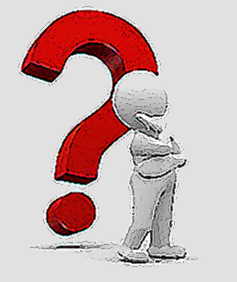 ما الغرض من استخدام معلم ت ب ر 
لاسلوب التدريس الامري 
؟
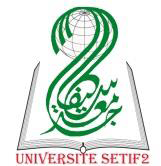 جامعة سطيف 2
كلية العلوم الانسانية و الاجتماعية
قسم علوم و تقنيات النشاطات البدنية و الرياضية
للجميع منا وافر الشكر والتقدير ...